DUM - Digitální Učební Materiál
Název školy:		Střední odborná škola obchodní s.r.o.
			Broumovská     839
			460 01     Liberec 6
			IČO: 25018507          REDIZO: 600010520
Vzdělávací oblast:	Informační a komunikační technologie
 
Název a číslo DUMu:	Modalverben; 							VY_32_INOVACE_E2_03  20

 
Anotace:		Časování a význam modálních sloves, 				postavení ve větě, použití modálních sloves v 			různých situacích
Třída a datum ověření:	2.A;5.11.,2012
 
Autor:			Mgr. Martina Havlasová
 
Registrační číslo	:	CZ.1.07/1.5.00/34.0701
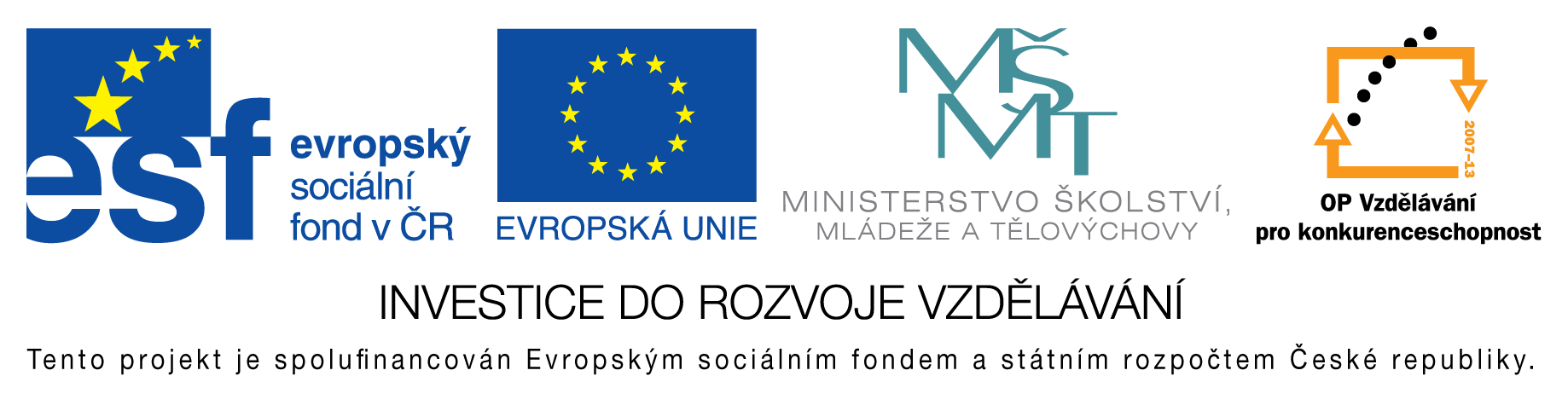 Modalverben
Die Bedeutung der Modalverben:
1.müssen 	Notwendigkeit. 		

2. sollen 	Angebot/Vorschlag 	

3. wollen 	starker Wunsch/Wille	

4. können	Möglichkeit							

5. dürfen 	Erlaubnis und Verbot	
					

6.möchten	Wunsch
Ich muss mehr arbeiten.
Ich soll zum Arzt gehen.
Ich will schlafen.
Ich kann lesen oder fernsehen.
Ich darf heute zu Hause bleiben.(Erlaubnis)
Ich darf heute nicht langeschlafen.(Verbot)
Ich möchte fernsehen.
Konjugation der Modalverben im Präsens
Konjugation der Modalverben im PräsensErgänze die Tabelle:
Ergänze die Modalverben:
1. Mama, ..………wir noch spielen? Nein, es geht nicht. Es ist schon sehr spät.
2.  ..….…ich Gitarre spielen? Ja, aber leise, die Kinder schlafen.
3. Im Kino……..man kein Eis essen.
4. Ich ……..morgen früh aufstehen. Ich habe ein wichtiges Vorstellungsgespräch.
5. Im Zug …….. du nicht rauchen! Es ist verboten!
6. Ich habe Hunger. Ich ……..eine Pizza essen.
7. Er ist 8 Monate alt. Er …..…noch nicht gehen.
8. Es gibt keinen Schnee. Wir …..…nicht Ski fahren.
9.Du siehst sehr müde aus. Du ……..mehr schlafen.
10. Wir haben nichts zum Essen. Wir ……..einkaufen gehen.
Dialog 1. ( Bilde ähnliches Gespräch und benutze Modalverben)
o Hallo Peter. 
Hallo Markus.
Wann gehst du auf die Party bei Sandra? 
o Entschuldigung, ich kann heute nicht kommen. 
Warum denn? 
o Ich muss viel lernen. 
Und dann? Du bist bald fertig, oder? 
o Leider kann ich auch später nicht. Ich muss noch Englisch lernen. Wir schreiben morgen einen Test.
Das ist aber schade. Die Party ist super. 
o Na gut. Dann am Freitag in der Schule. 
Ok. Tschüs. 
o Tschüs. )
Ergänze die Modalverben:
1. Jens,………du mir bitte helfen?
2. ………du heute Abend in die Kneipe gehen?
3. Wann ……… wir den Mathetest schreiben?
4. Ich……zu hause bleiben, ich ………die Hausaufgaben machen.
5. Ich habe kein Geld, ich ………ins Konzert gehen.
6. ………ins Fitnesstudio gehen?
7. Im Unterricht ……… man nicht rauchen.
8. Wir ……… am Freitagabend tanzen gehen.
9. Du ………auch mit dem Bus fahren.
10. In der Bibliothek ……… man nicht laut Musik hören.


Sätze mit Modalverben haben fast immer zwei Verben.
	(Ich darf heute nicht mitkommen).
Das Modalverb steht auf Position 1 (Kannst du mir helfen?) oder auf Position 2.
(Ich muss heute aufräumen.)
Das Verb im Infinitiv steht am Ende des Satzes!!!
Ratschläge geben
Was sollen die Leute machen? Was können sie machen? Benutze Modalverben (Du sollst, du kannst). 
	Jens 
Meine Freundin hat am Samstag Geburtstag, aber ich kann mit ihr nicht ausgehen. Ich muss meine Familie besuchen. Sie ist jetzt sauer auf mich. Was soll ich tun? 
--------------------------------------------------------------------------------

Jörg 
Mein Mitschüler ist sehr langweilig. Er sagt nichts. Heute möchte er nicht mit mir Squash spielen. Er geht lieber nach Hause. Er hat keine Freunde. Das ist schlecht. Was soll ich machen? 
--------------------------------------------------------------------------------------------------------------
Thomas 
Alle meine Freunde trinken Alkohol am Wochenende, aber ich trinke überhaupt keinen Alkohol. Ich möchte nicht betrunken sein, aber ich gehe gern mit meinen Freunden aus. Was soll ich tun? Melanie 
Ich habe nur ein bisschen Geld, aber ich brauche ein Kleid für unseren Tanzkurs. Was soll ich tun? 
--------------------------------------------------------------------------------
Melanie 
Ich habe nur ein bisschen Geld, aber ich brauche ein Kleid für unseren Tanzkurs. Was soll ich tun? 
--------------------------------------------------------------------------------
Stefan 
Ich möchte eine Party besuchen. Ich kann aber nicht, ich bin krank. Was soll ich tun?
Ergänze das Verb „dürfen“ und bilde Minidialoge:
1. essen- eine Schokolade		4. laut lachen
A: …im Unterricht … … … ?		A: …   im Unterricht … … ?
B: …, Sie … im Unterricht … … . 	B: …, du … im Unterricht … ...

2. trinken – eine Cola			5. kauen – ein Kaugummi
A: … im Unterricht … … …?		A: … wir im Unterricht …?
B: … , du … im Unterricht … … … .	B: …, ihr … im Unterricht … ….

3. helfen – die Mitschüler
A: …  ich im Unterricht … … …?
B: …, Sie … im Unterricht … … … .
Antworte und benutze Modalverben, bilde weitere Fragen:

1. Was darfst du endlich mit 18 Jahren machen?
2. Was musst du heute zu Hause machen?
3. Kannst du Golf spielen?
4. Was willst du am Freitag machen?
5. Was darfst du nicht in der Schule machen?
6. Musst du heute Hausaufgaben machen?
7. Willst du heute Abend fernsehen?
Zdroje:
Tangram aktuell 2 A2/1 s.38
DALLAPIAZZA, Rosa-Maria; SCHÖNHERR, Til. Tangram aktuell 2. Ismaning, deutschland: Hueber Verlag, 2005, ISBN 978-3-19-001816-1

Direkt neu1- metodická příručka Lekce 4, pracovní list 9
MOTTA, Giorgio a kol. Direkt neu. Praha: Klett, 2004, ISBN 978-80-7397-036-9.